Муниципальное бюджетное дошкольное образовательное учреждение
детский сад № 11 «Берёзка»
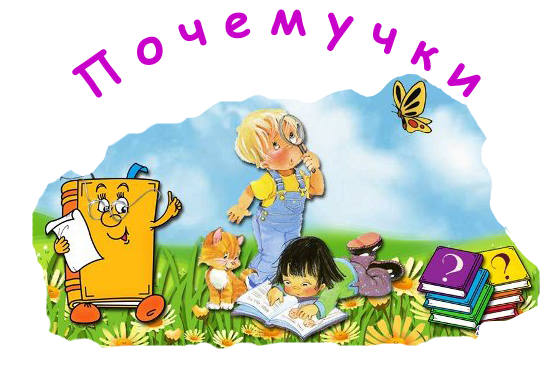 ПРОЕКТ
«Как сохранить хорошее зрение?»
Подготовила:
воспитатель 
Киселева Н.В.
Вид проекта: информационно - исследовательский.
Продолжительность: среднесрочный.
Участники: дети подготовительной группы, воспитатели, родители.
Интеграция образовательных областей: «Физическое развитие», «Познавательное развитие», «Речевое развитие», «Социально-коммуникативное развитие», «Художественно-эстетическое развитие».
Проблема: 
Почему многие дети ходят в очках, отчего ухудшается зрение?
АктуальностьПроблема, связанная со снижением остроты зрения у детей, очень актуальна на сегодняшний день, так как занимает одно из первых мест в ряду наиболее распространенных болезней. Больше всего сведений об окружающем мире человек получает с помощью глаз. Зрение помогает различать цвет предметов, размер предметов, их форму, узнавать далеко находится предмет или близко, движется ли он.   Работа с детьми нацелена на формирование у ребенка ценности здоровья, чувства ответственности за сохранение и укрепление здоровья глаз, на расширение знаний и навыков по гигиенической культуре.
Цель проекта: укрепление и сохранение зрения детей дошкольного возраста
Задачи:
Выяснить причины ухудшения зрения.
Познакомить детей со строением органов зрения.
Познакомить детей с лупой и свойствами увеличительного стекла.
Научить детей правилам бережного отношения к  своим глазам.
Создать буклет для родителей.
Создать мини-музей «История создания очков».
Заинтересовать и обучить родителей практическим навыкам сохранения и укрепления зрения детей, показать важность данной проблемы.
Ожидаемые результаты проекта:
Дети получат первичные представления об органах зрения.
Научатся пользоваться лупой.
Приобретут знания о полезных продуктах для глаз и содержащихся в них витаминах.
Научаться правилам бережного отношения к своим глазам.
Приобретут знания о создании очков, их разнообразии и свойствах.
Объект исследования: 
глаза как органы зрения.
Предмет исследования:
 бережное отношение к своему зрению.
Сетевая паутинка проекта
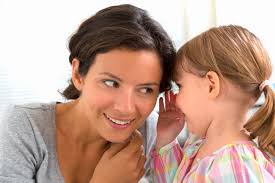 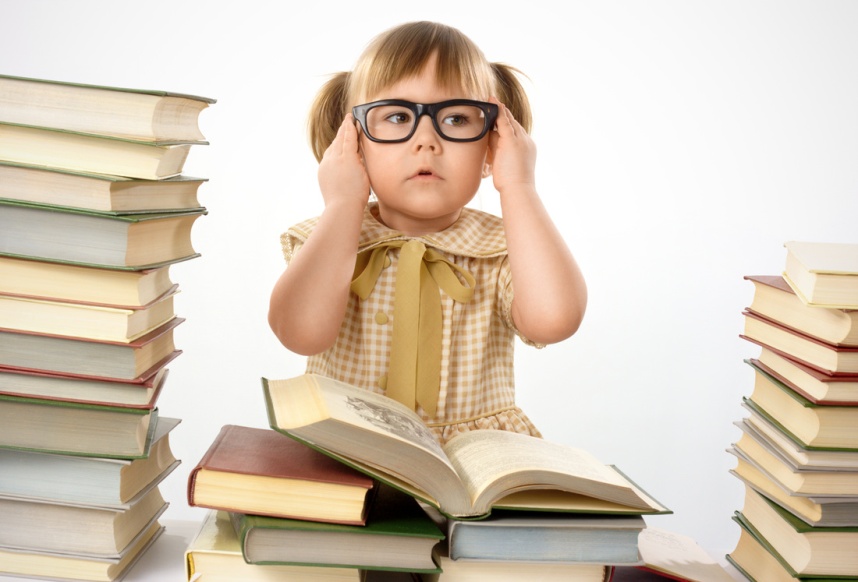 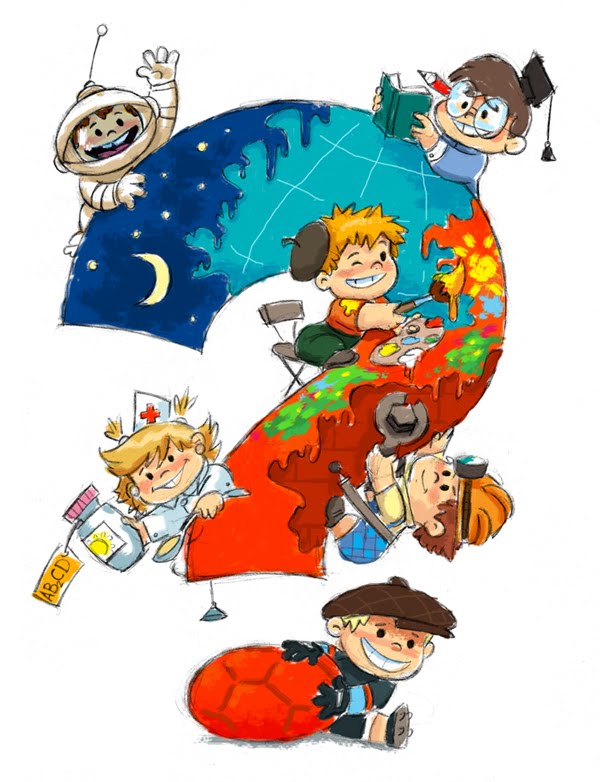 Где найти
информацию
Чтение  научной и художественной литературы
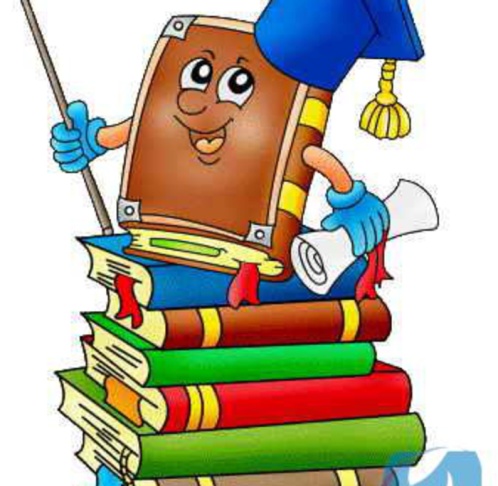 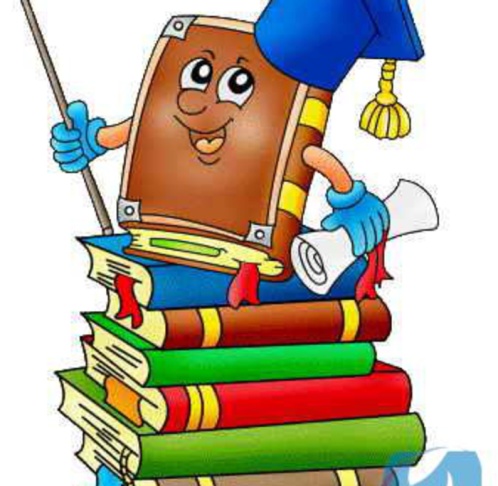 Причины 
нарушения 
зрения
Строение глаза
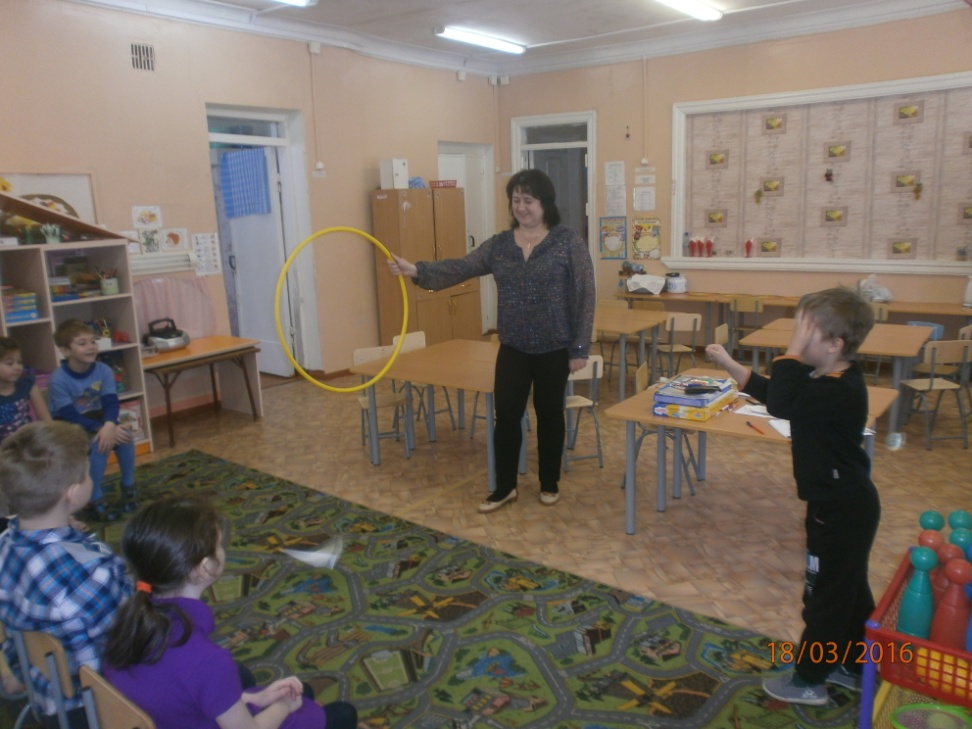 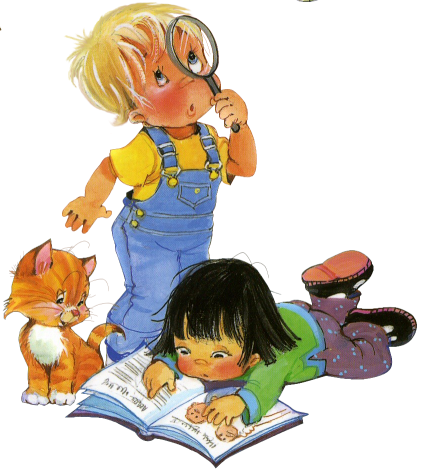 Опыты
Знакомство с лупой 
и её свойствами
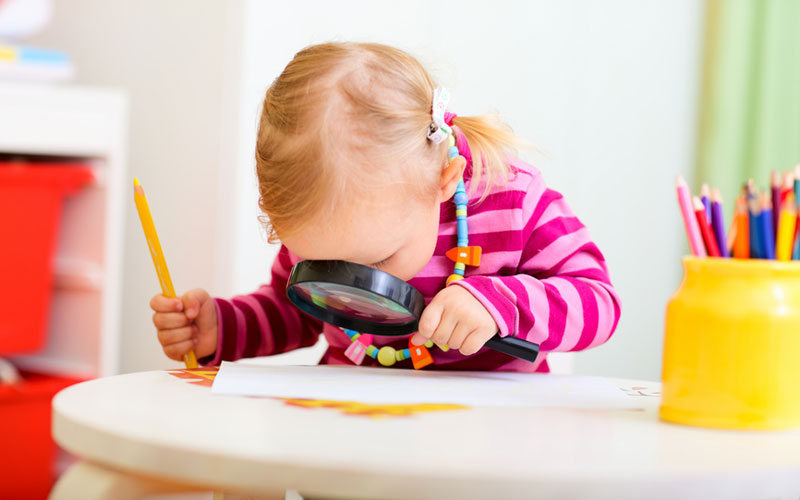 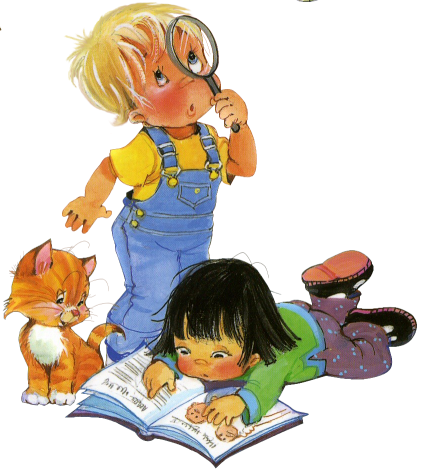 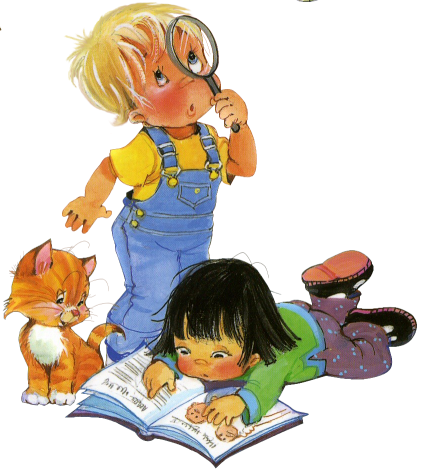 Продукты 
полезные для зрения
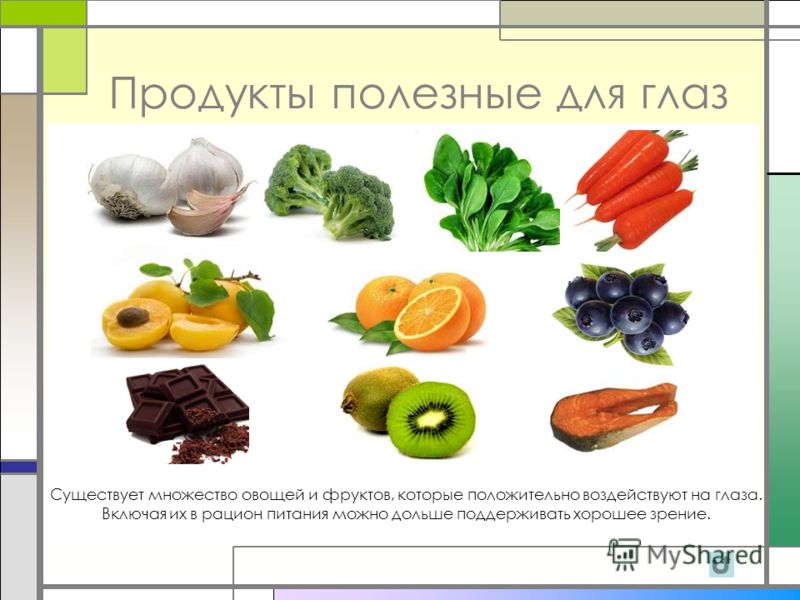 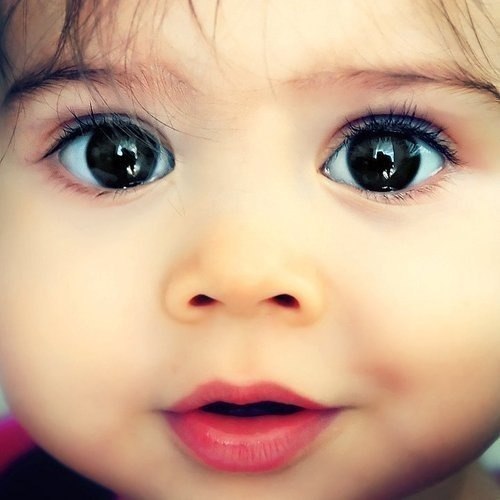 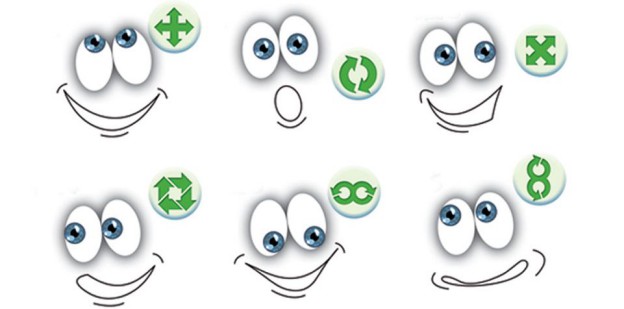 Гимнастика 
для глаз
Экскурсия 
в медицинский 
кабинет
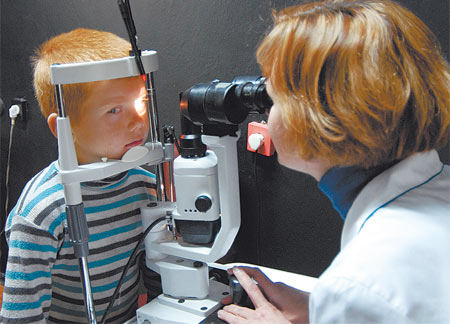 НОД, беседы, 
игровая деятельность
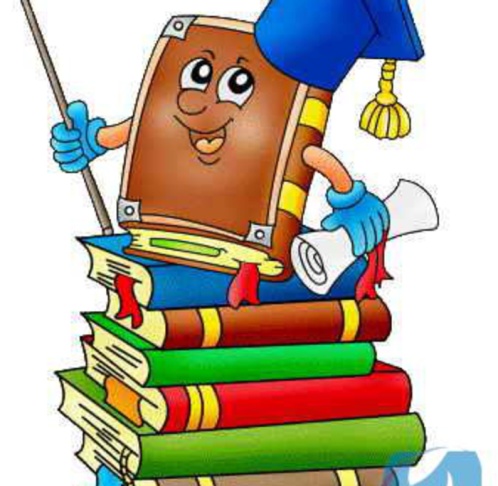 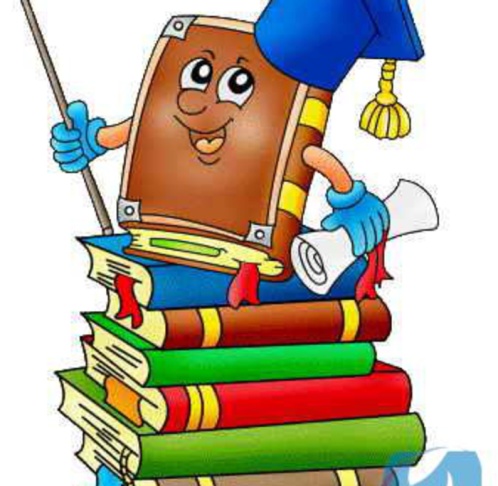 Знакомство с очками, 
их свойствами, историей
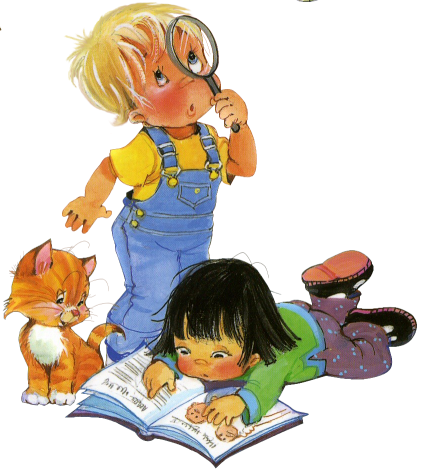 Правила 
для родителей
по сохранению
 зрения детей
Мини-музей 
«История создания очков»
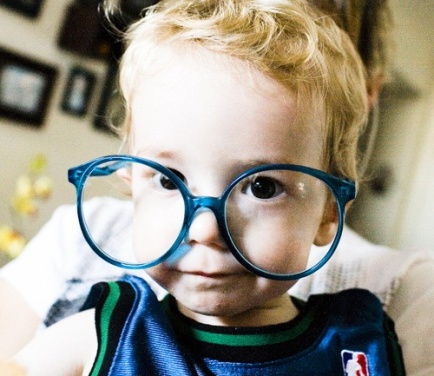 ЛИТЕРАТУРА
МосягинаЛ.И. Целостная система физкультурно-оздоровительной работы в ДОУ.-СПб.: ДЕТСТВО-ПРЕСС, 2013-288с.
Гуменюк Е.И., Слисенко Н.А. Недели здоровья в детском саду. – СПб.: ДЕТСТВО-ПРЕСС, 2013. – 160с.
АлександроваЕ.Ю. Оздоровительная работа в ДОУ по программе «Остров здоровья». – Волгоград: Учитель, 2016.-151с.
Иванова А.И. Естественно-научные наблюдения и эксперименты в детском саду. Человек.- М.:ТЦ Сфера, 2008.-224с.
Гарнышева Т.П. ОБЖ для дошкольников. Планирование работы, конспекты занятий, игры.-СПб.: ДЕТСТВО-ПРЕСС, 2012.-143с.
ГолицынаН.С., ЛюзинаС.В., БухароваЕ.Е. ОБЖ для старших дошкольников –М.: Скрипторий-2003, 2010-68с.
Кочкина Н.А. Метод проектов в дошкольном образовании – М.: МОЗАИКА-СИНТЕЗ, 2012-72с.
Деркунская В.А. Проектная деятельность дошкольников.- М.: Центр пед.образования, 2013-144с.
www.maam.ru
www.nsportal.ru